Why should I learn to type?
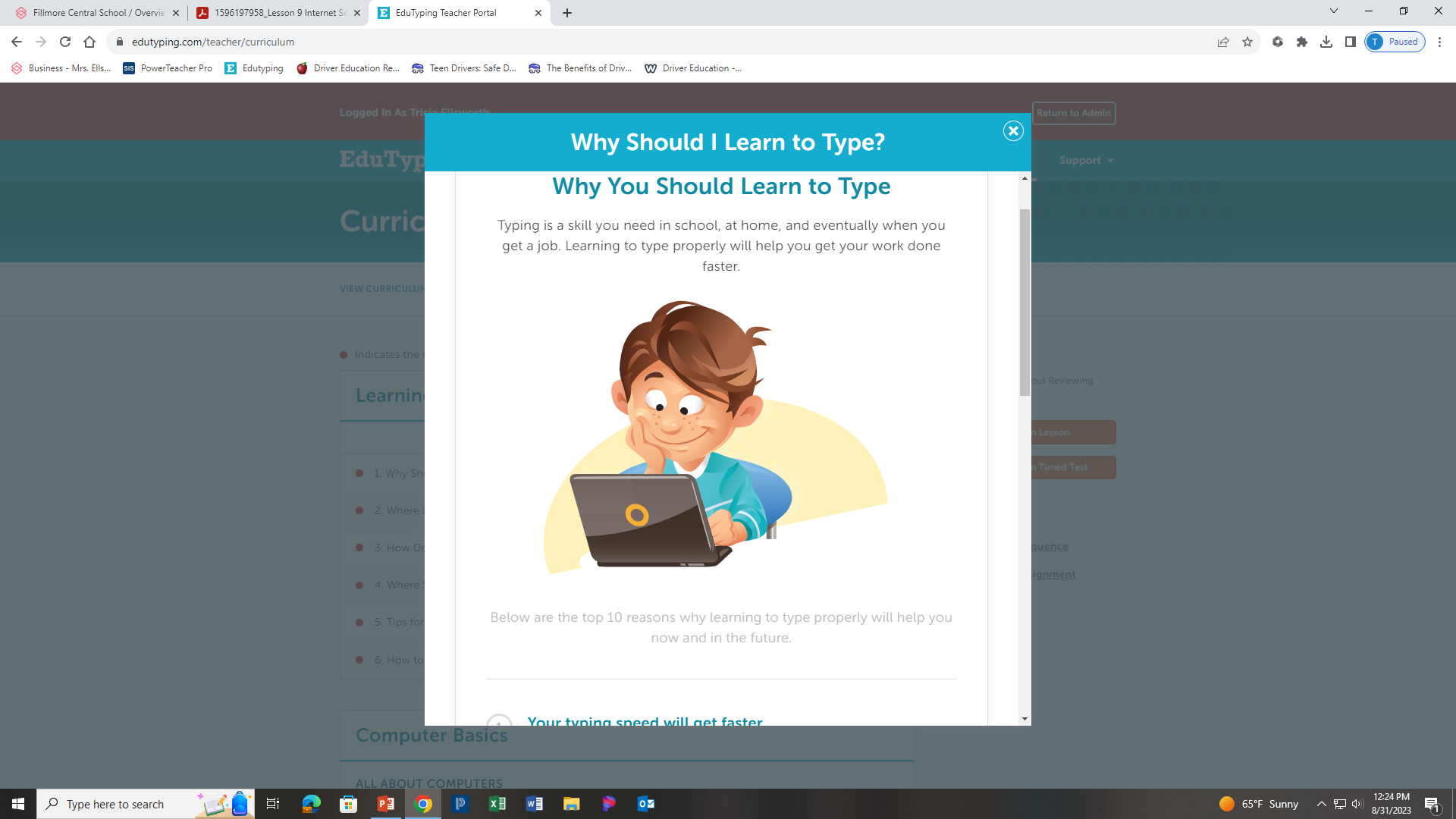 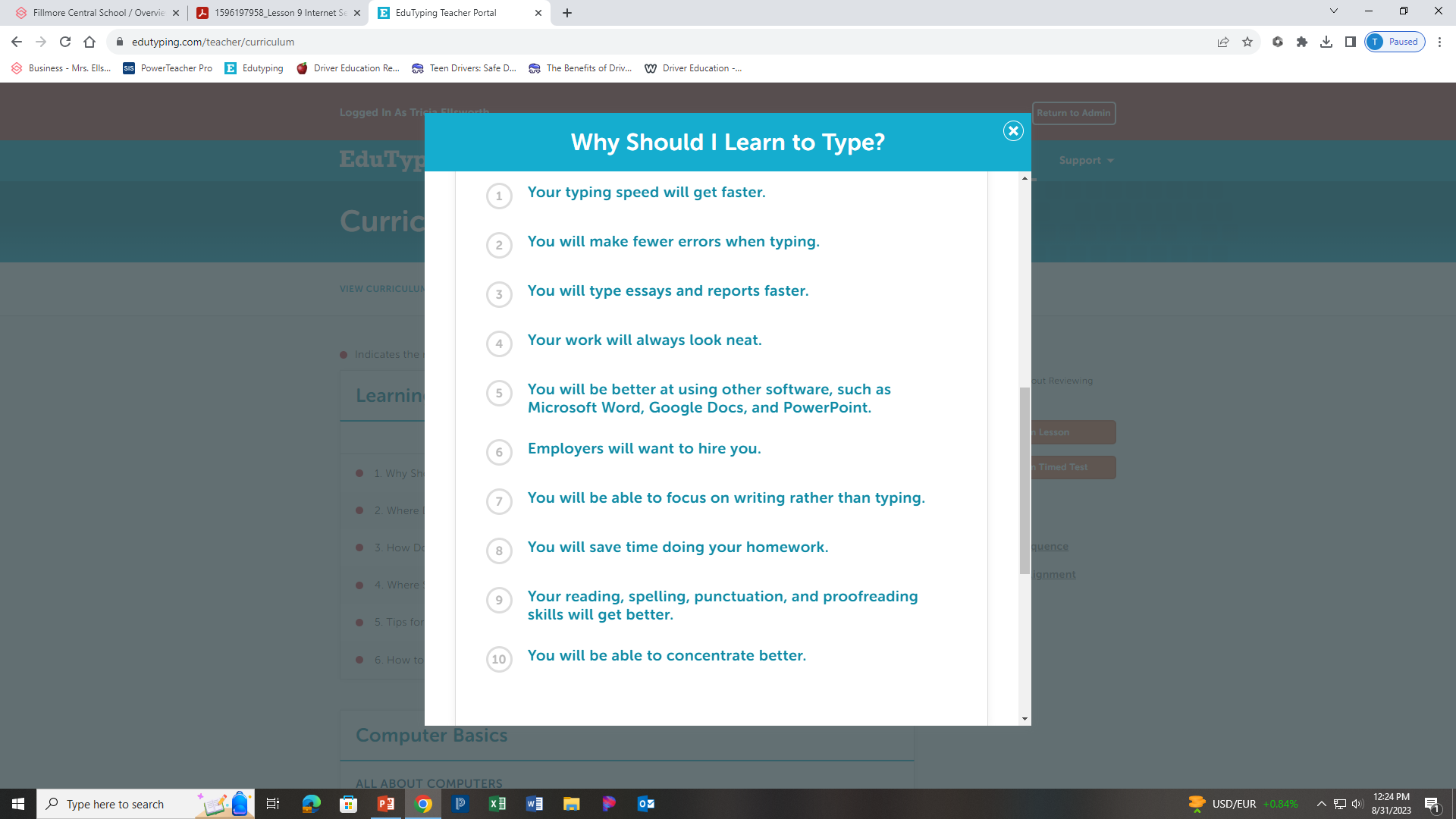 Complete Why Should I Learn to Type Review Packet